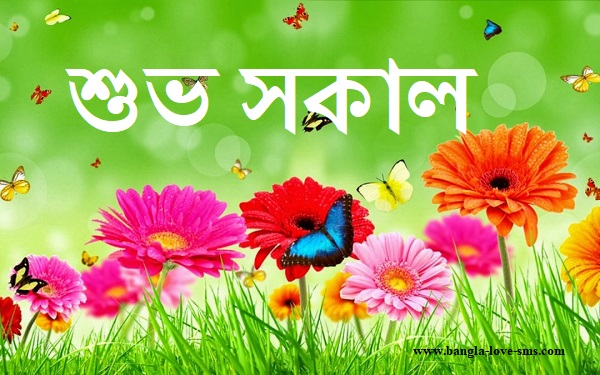 শিক্ষক পরিচিতি
দুলাল কুমার ঘোষ
প্রভাষক, দর্শন
কোটচাদপুর পৌর ডিগ্রি কলেজ
কোটচাদপুর ঝিনাইদহ।
মো:নং- ০১৭১২-৯৯৪৯০৩
e-mail id:ghoshdulalkumar566@gmail.com
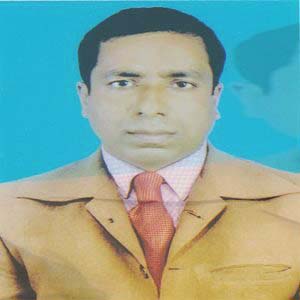 ব্যতিরেকী পদ্ধতি
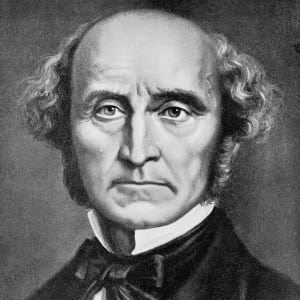 বিষয়ঃ যুক্তিবিদ্যা দ্বিতীয় পত্র
অধ্যায়: পঞ্চম
পাঠ শিরোনামঃ ব্যতিরেকী পদ্ধতি
শিক্ষণফল
ব্যতিরেকী পদ্ধতি কি তা ব্যাখ্যা করতে পারবে।
ব্যতিরেকী পদ্ধতির অপনয়নের সুত্র বর্ণনা করতে পারবে।
ব্যতিরেকী পদ্ধতির কি ধরনের  পদ্ধতি মূল্যায়ন করতে পারবে।
ব্যতিরেকী পদ্ধতির সুবিধা অসুবিধা ব্যাখ্যা করতে পারবে।
ব্যতিরেকী পদ্ধতির অপ প্রয়োগে সৃষ্ট অনপপত্তি নির্ণয় করতে পারবে।
ব্যতিরেকী পদ্ধতির সংঙ্গা:-
ব্যতিরেকী পদ্ধতি: ব্যতিরেকী পদ্ধতির অর্থ হচ্ছে পার্থক্যের পদ্ধতি। এ পদ্ধতি মাত্র দুটি দৃষ্টান্তের মধ্যে সীমাবদ্ধ। এদের একটিতে আলোচ্য ঘটনা এবং তার সাথে অপর একটি অবস্থা উপস্থিত থাকে। আর অপরটিতে আলোচ্য ঘটনা ও ঐ বিশেষ অবস্থা অনুপস্থিত থাকে। সেটি হলো আলোচ্য ঘটনা ও একটি অবস্থার উপস্থিতি ও অনুপস্থিতি। এ পার্থক্যের দিকটি লক্ষ্য রেখে ব্যতিরেতী পদ্ধতিতে আলোচ্য ঘটনা ও একটি অবস্থার মধ্যে কার্য-কারণ সম্পর্ক স্থাপন করা হয়।

“যদি আলোচ্য ঘটনাটি একটি দৃষ্টান্তে ঘটে এবং অন্য একটি দৃষ্টান্তে না ঘটে এবং এরকম দুটি দৃষ্টান্তের মধ্যে কেবল একটি ছাড়া আর সব বিষয়ে মিল থাকে এবং যে বিষয়ে মিল নেই সে বিষয়টি শুধু প্রথম দৃষ্টান্তেই বর্তমান থাকে, তাহলে যে বিষয়টিতে দৃষ্টান্ত দুটির মধ্যে প্রভেদ সে বিষয়টিই হবে আলোচ্য ঘটনার কার্য বা কারণের একটি অবিচ্ছেদ্য অঙ্গ।”
-জে.এস মিল; এ সিস্টেম অব লজিক; পৃ: ২৫৬।
ব্যতিরেকী পদ্ধতির অপনয়নের সুত্র
“যদি অনুগের কোন অঙ্গহানি না করে কোন পূর্বগকে বাদ দেওয়া না যায়, তাহলে সে পূর্বগটি কারণ বা কারণের অংশ হতে বাধ্য।”-জে.এস মিল; এ সিস্টেম লজিক;পৃ: ২৫৬।

ব্যতিরেকী পদ্ধতির ব্যাখ্যা: আরোহ অনুসন্ধানের ক্ষেত্রে ঘটনাবলীর মধ্যে কার্য-কারণ সম্পর্ক প্রতিষ্টার জন্য ব্যতিরেকী পদ্ধতি একটি অন্যতম  পদ্ধতি। এ পদ্ধতিতে দুটি দৃষ্টান্তের প্রয়োজন হয়। একটি সদর্থক অপরটি নঞর্থক।
ব্যতিরেকী পদ্ধতির বাস্তব দৃষ্টান্ত:-
যে পাত্রে বাতাস আছে তার মধ্যে ঘন্টা বাজালে শব্দ শোনা যায়। কিন্তু যে পাত্রে বাতাস নেই তার মধ্যে ঘন্টা বাজালে শব্দ শোনা যায় না।

ব্যতিরেকী পদ্ধতি একটি পরীক্ষণের পদ্ধতি।
ব্যতিরেকী পদ্ধতির সুবিধা ও অসুবিধা:-
সুবিধাসমূহ: 
১। ব্যতিরেকী পদ্ধতির সাহায্যে নিশ্চিত সিদ্ধান্ত স্থাপন করা যায়।
২। ব্যতিরেকী পদ্ধতির সাহায্যে কার্য-কারণ সম্পর্ক প্রমাণ করা যায়।
৩। ব্যতিরেকী পদ্ধতি খুবই সরল।
৪। ব্যতিরেকী পদ্ধতির ব্যবহার খুব বেশি।
 অসুবিধাসমূহ: 
১। ব্যতিরেকী পদ্ধতির সাহায্যে  সরাসরি কার্য থেকে কারণে যাওয়া যায় না।
২। ব্যতিরেকী পদ্ধতির বহুকারণবাদ সমস্যা থেকে মুক্ত নয়।
৩। ব্যতিরেকী পদ্ধতির কারণ ও শর্তের মধ্যে পার্থক্য নির্ণয় করতে অক্ষম।
৪। ব্যতিরেকী পদ্ধতির অসতর্ক প্রয়োগে কাকতালীয় অনুপপত্তি ঘটে।
৫। ব্যতিরেকী পদ্ধতিতে কোন দুরবর্তী শর্তকে কারণ বলে ভূল করা হয়।
ব্যতিরেকী পদ্ধতির ভ্রান্ত প্রয়োগে সৃষ্ট কতিপয় অনুপপত্তি:
ক্লোরোফর্ম প্রয়োগ করার সাথে সাথেই রোগীর চেতনা লোপ পেল।
পুলিশ ফাড়িঁ অপসারনের পর কোন একটি একটি এলাকায় চুরি –ডাকাতি বেড়ে গেল।
ধুমকেতুর উদয়ই রাজার মৃত্যুর কারণ।
লবণ দিলে তরকারি স্বাদ হয় না দিলে হয না।
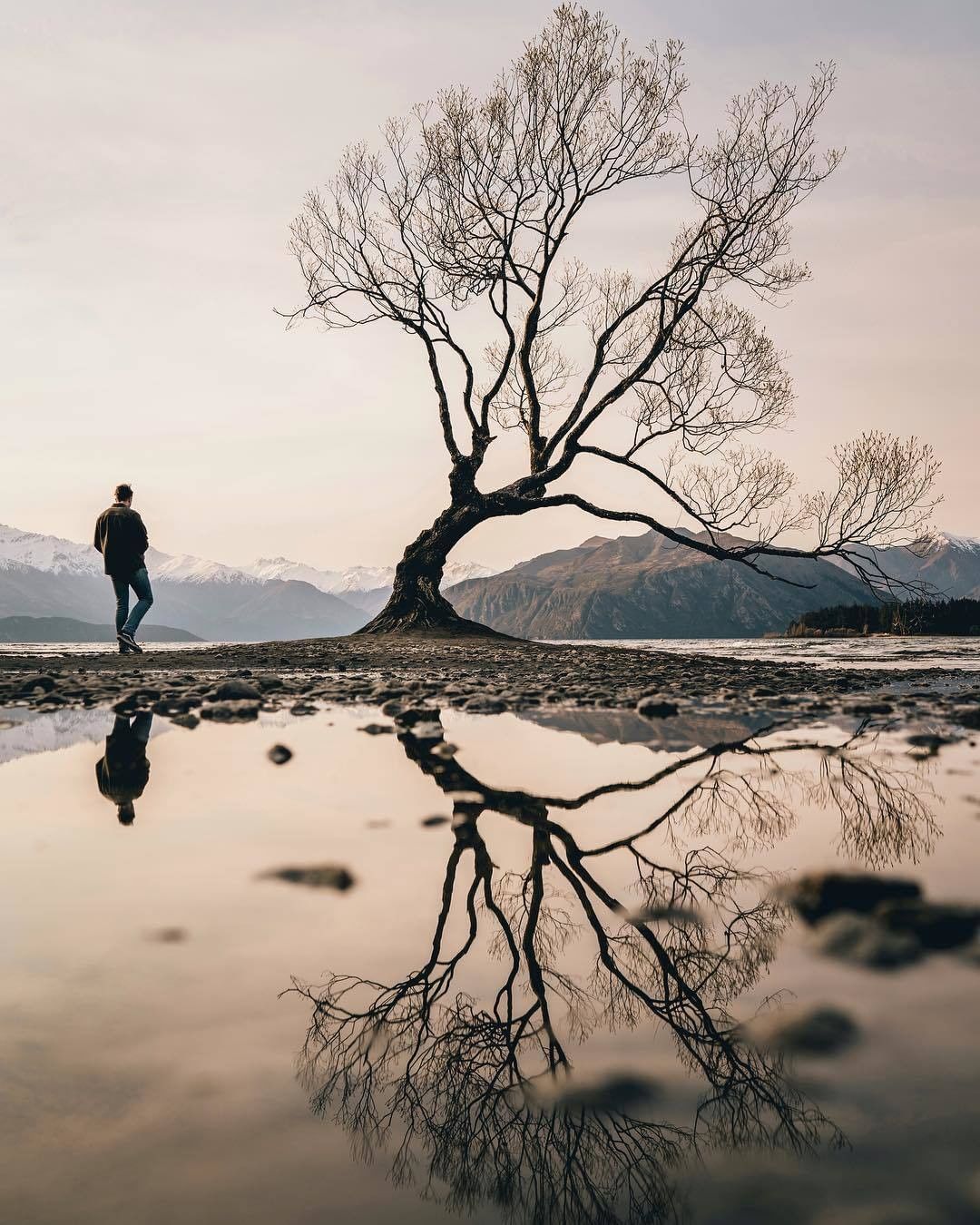 আজকের ক্লাশে উপস্থিত হওয়ার জন্য সকলকে ধন্যবাদ